Приложение 2
МИНИСТЕРСТВО НАУКИ И ВЫСШЕГО ОБРАЗОВАНИЯ
федеральное государственное бюджетное образовательное учреждение высшего образования
«МУРМАНСКИЙ АРКТИЧЕСКИЙ ГОСУДАРСТВЕННЫЙ УНИВЕРСИТЕТ»
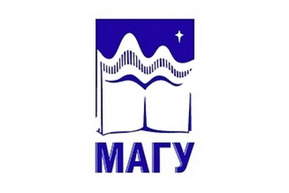 Презентация портфолио участника 
заочного этапа выборов Председателя 
Студенческого Совета ФГБОУ ВО «МАГУ»
Мурманск
2020
АНКЕТА
участника заочного этапа выборов 
Председателя Студенческого Совета ФГБОУ ВО «МАГУ»
ФИО участника: (полностью)
Факультет/институт:
Направление подготовки:
Направленность:
Курс:
Группа:
Направление деятельности: (общественно-полезная, научно-исследовательская, учебная, спортивная, все – необходимо выбрать и указать)
Информация о себе: (здесь необходимо указать информацию, которую бы вы хотели рассказать о себе)
Благодарность/грамота/диплом/и т.д., от кого, за что, когда выдана
Благодарность/грамота/диплом/и т.д., от кого, за что, когда выдана
Благодарность/грамота/диплом/и т.д., от кого, за что, когда выдана